Georgia Water Resources
Assessing groundwater storage change and contamination risk in southwest Georgia
Wenjing Xu (Project Lead), Jason Reynolds (Project Co-Lead), Doori Oh, Linli Zhu, Mingshu Wang 
University of Georgia
Objectives
Abstract
Keep this blank for now.
Body text point size should be at least 24.
Caption text point size should be at least 16.
Feel free to rename, move, and resize sections as needed.
Develop groundwater storage change map of southern Georgia using GRACE satellite data

Assess groundwater quality and produce risk maps using a modified DRASTIC model accounting for sinkhole proximity to identify areas susceptible to groundwater contamination
Study Area
Methodology
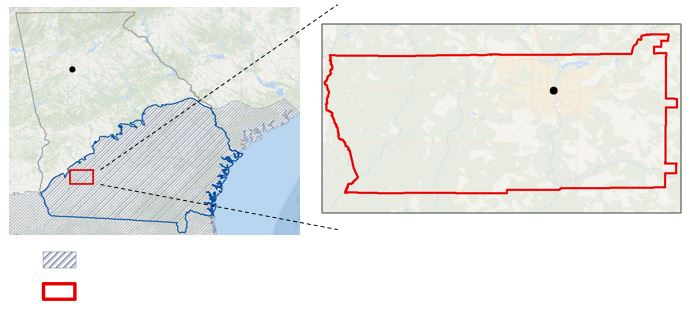 Atlanta
Albany
Water Storage data (GRACE)
 Soil Moisture and Snow data  (NLDAS / Aqua AMSR-E)
Groundwater Storage (GW)
Total Water Storage (TWS)
Soil Moisture (SM)
Snow Water Equivalent (SWE)
Groundwater Storage Variability Map
Upper Floridan Aquifer
Doughtery County
DRASTICS Groundwater contamination susceptibility map
DRASTIC Model
Earth Observations
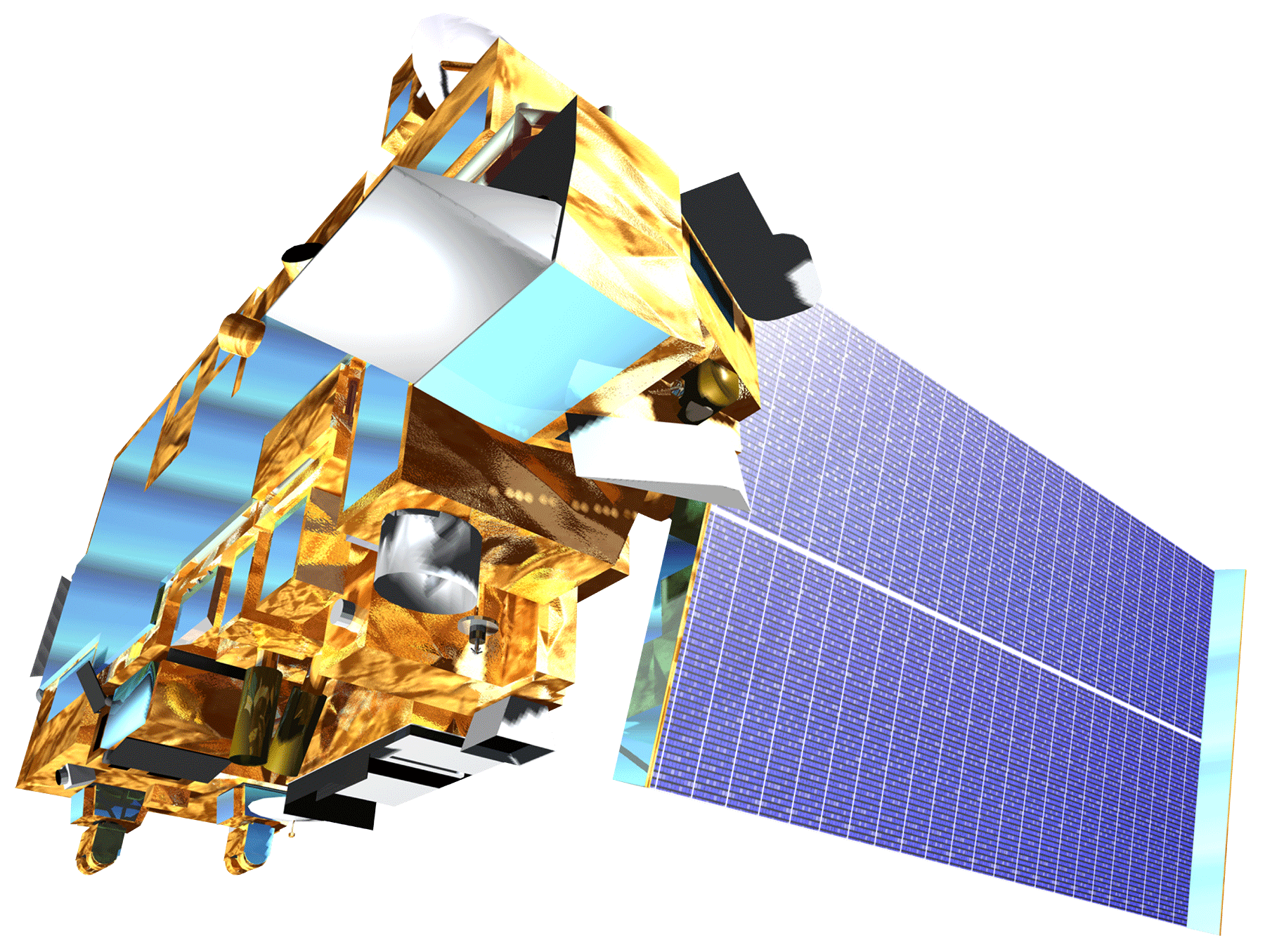 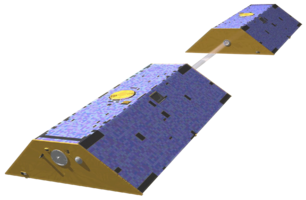 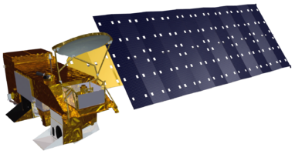 Sinkhole susceptibility
Terra MODIS
GRACE
Aqua AMSR-E
Conclusions
Results
Use bullets.
Use complete sentences with periods.
Use images.
Make sure that it has some sort of flow, that it makes sense.  Show your results in a logical order.
No bullets.
Team Members
Project Partners
Acknowledgements
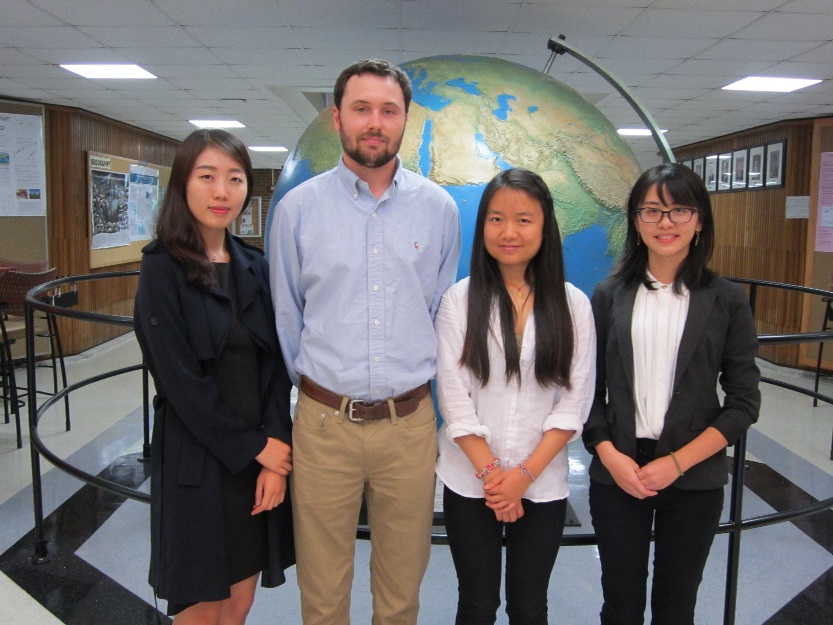 City of Albany and Dougherty County Planning and Development Services
Southwest Georgia Water Resources Task Force
We would like to thank our Science Advisors, Dr. Adam Milewski and Matthew Cahalan for their guidance on this project.
We would like to acknowledge past contributors Mohamed Amin, Kimberly Berry, and Tunan Hu.
We would like to extend our appreciation to our main contact from our partner organizations, Randy Weathersby.
From left to right: Doori Oh, Jason Reynolds, Wenjing Xu, Linli Zhu, Mingshu Wang (not pictured)
The University of Georgia